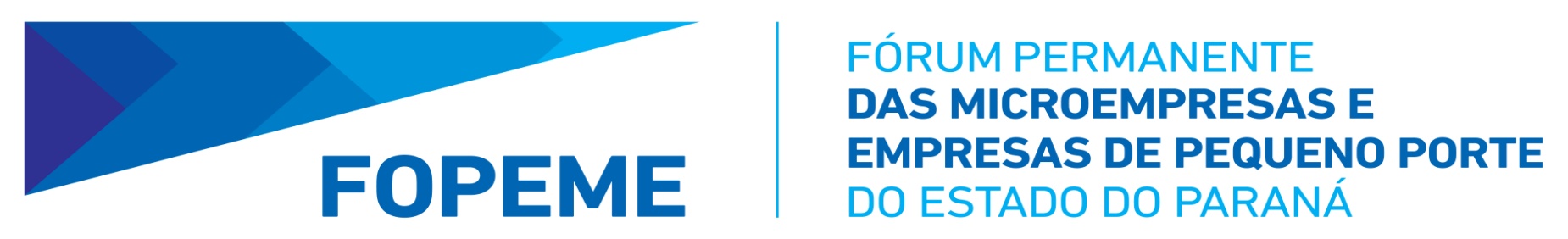 11 Anos
21ª REUNIÃO PLENÁRIA 

26/06/2019

CURITIBA – PR
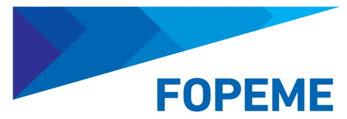 11 Anos
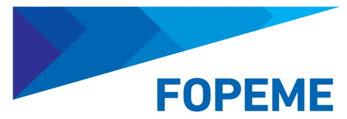 11 Anos
LINHA DO TEMPO DO FÓRUM
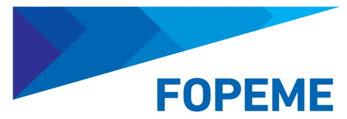 Linha do Tempo
11 Anos
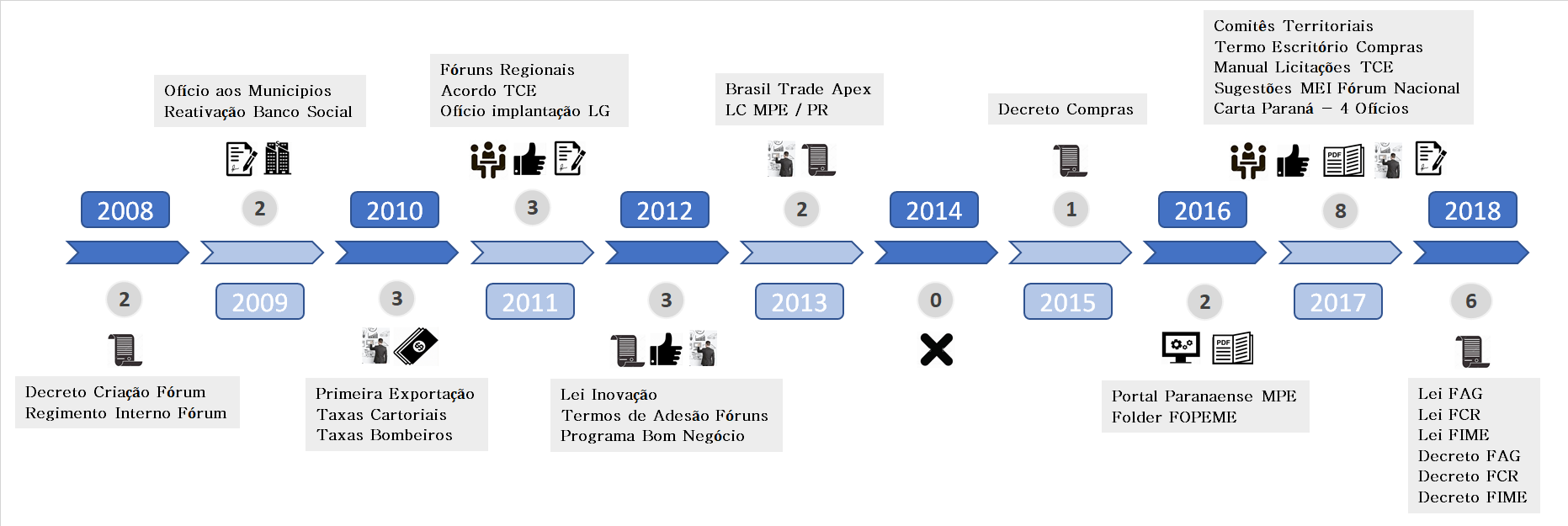 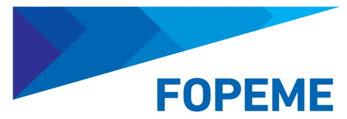 11 Anos
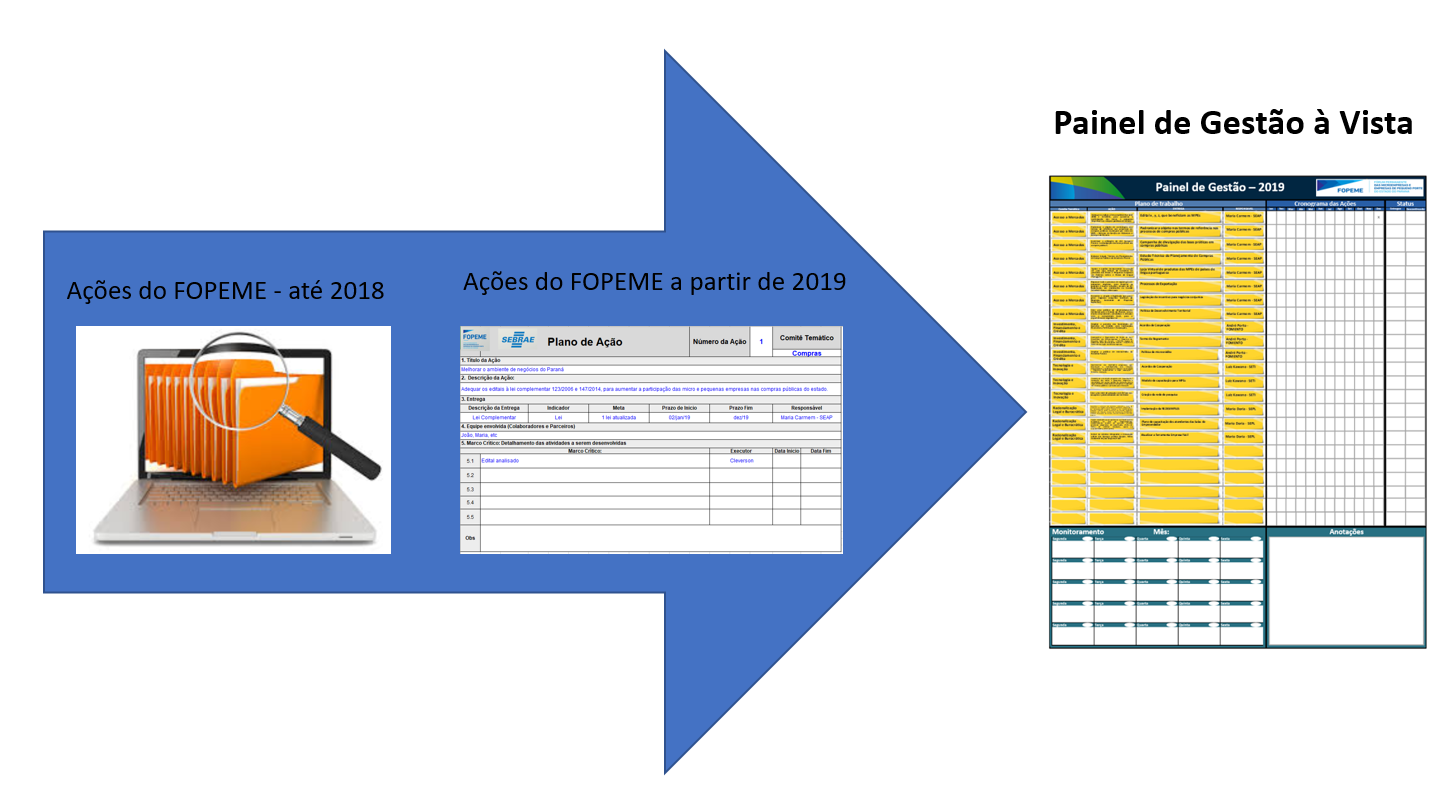 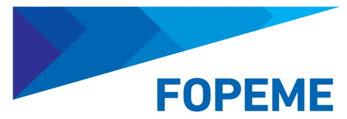 11 Anos
AÇÕES REALIZADAS NO PRIMEIRO SEMESTRE DE 2019

AÇÕES PROPOSTAS PARA O SEGUNDO SEMESTRE 2019
Racionalização Legal e Burocrática
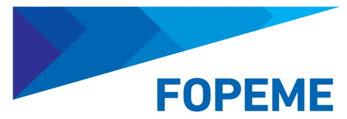 11 Anos
Comitê Temático - Racionalização Legal e Burocrática Destinado a identificar, analisar e propor medidas visando à redução ou simplificação de obrigações impostas às microempresas e empresas de pequeno porte.

Coordenadores responsáveis deste Comitê Temático: 
Governo: Titular Sebastião Motta (JUCEPAR) e Suplente Mario José Doria da Fonseca (SEPL)
Privado: Titular Ercílio Santinoni (CONAMPE) e Suplente Armando Lira (CONAMPE)
Consultor: Amberson Bezerra da Silva (SEBRAE)
Racionalização Legal e Burocrática
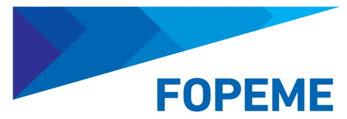 11 Anos
Demanda:
Simplificar o processo de abertura, alteração e baixa de empresas nos órgãos licenciadores estaduais, adequando à Lei Complementar Federal 123/06 e Lei Complementar Estadual 163/13: Junta Comercial do Paraná, Vigilância Sanitária do Paraná, Corpo de Bombeiros, Prefeituras, Instituto Ambiental do Paraná, Receita Estadual e Receita Federal.
Ação a ser encaminhada:
Mostrar aos órgãos envolvidos a importância da efetiva participação à Redesim. Atualmente alguns órgãos utilizam o sistema integrador Empresa Fácil apenas para abertura de empresas, ficando os demais casos, como alterações e baixas, fora do fluxo do sistema.
Racionalização Legal e Burocrática
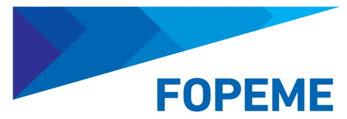 11 Anos
Demanda:
Apoiar municípios para aprimorar os atendimentos realizados na Sala do Empreendedor, estabelecendo termos de parceria visando promover programas de capacitação, oferta de linhas de créditos estaduais, apoio ao associativismo, entre outros.
Ação a ser encaminhada:
Hoje o SEBRAE/PR tem apoiado nos atendimentos na Sala do Empreendedor. A Jucepar dá suporte aos municípios através de email e, através da Academia Empresa Fácil, promove capacitações sobre legislação e procedimentos de Junta. Através de solicitações pontuais, é feito a capacitação de reciclagem para funcionários que devem operar o sistema.
Racionalização Legal e Burocrática
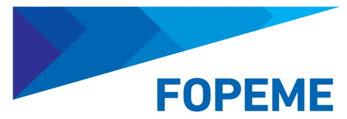 11 Anos
Demanda:
Incluir no sistema integrador a renovação online das licenças previas (Saúde, Meio Ambiente etc) via Empresa Fácil.
Ação a ser encaminhada:
Jucepar entrou em contato com o Sr. James, responsável pelo integrador estadual no Paraná, e o mesmo informou que é possível a contratação de módulos através de aditivos no contrato principal. Tais módulos são: regularização (para os casos de legado, antigo à Redesim) e renovação (para os casos já tramitados pelo sistema). Devem ser verificados as regras de negócios dos municípios, pois alguns utilizam o próprio Empresa Fácil para emissão dos documentos e outros pelo sistema de gestão do município.
Investimento, Financiamento e Crédito
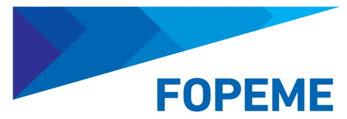 11 Anos
Comitê Temático - Investimento, Financiamento e Crédito
Destinado a identificar, analisar e propor medidas para facilitar o acesso das micro e pequenas empresas ao crédito bancário e outras fontes de financiamento

Coordenadores responsáveis deste Comitê Temático: 
Governo: Titular André Silva Porto (FOMENTO) e Suplente Alessandro Baum (BRDE)
Privado: Titular Jonas Bertão (FAMPEPAR) e Suplente Ademir Lodis (FAMPEPAR)
Consultor: Flavio Locatelli (SEBRAE)
Investimento, Financiamento e Crédito
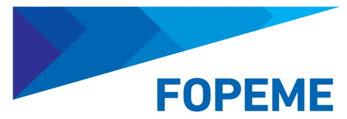 11 Anos
Acompanhar o Regramento dos Fundos de: 
Aval Garantidor das Microempresas e Empresas de Pequeno Porte do Paraná – FAG/PR;
Capital de Risco do Estado do Paraná – FCR/PR, e 
Inovação das Microempresas e Empresas de Pequeno Porte do Paraná – FIME/PR
Investimento, Financiamento e Crédito
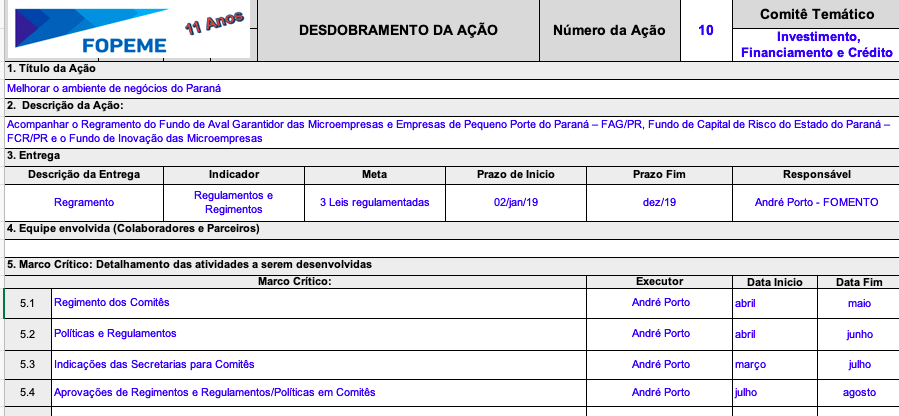 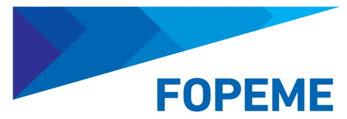 11 Anos
Investimento, Financiamento e Crédito
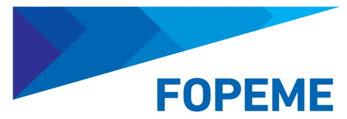 11 Anos
Ampliar a política de microcrédito da Fomento Paraná.
Investimento, Financiamento e Crédito
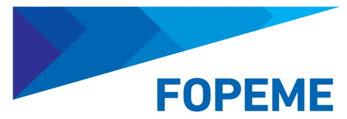 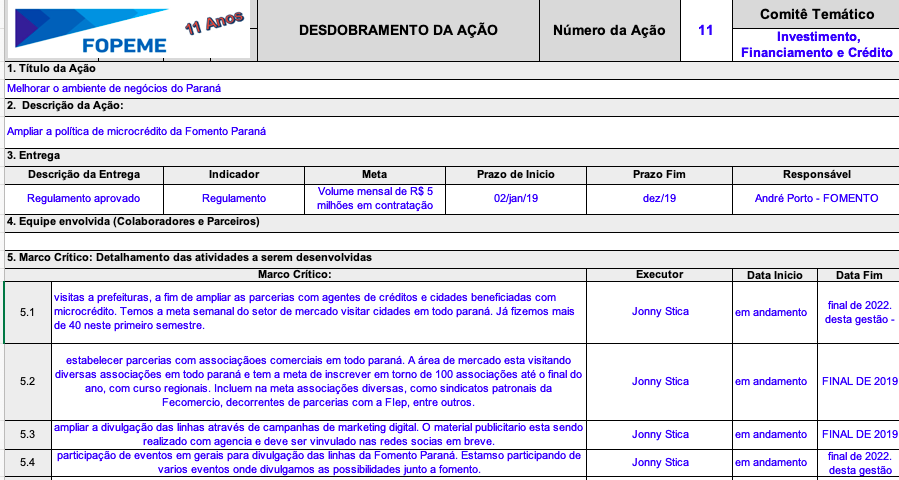 11 Anos
Investimento, Financiamento e Crédito
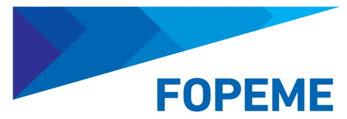 11 Anos
Ampliar a parceria das Sociedade de Garantia de Crédito com Instituições Financeiras, Prefeituras e Associações.
Investimento, Financiamento e Crédito
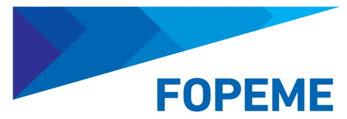 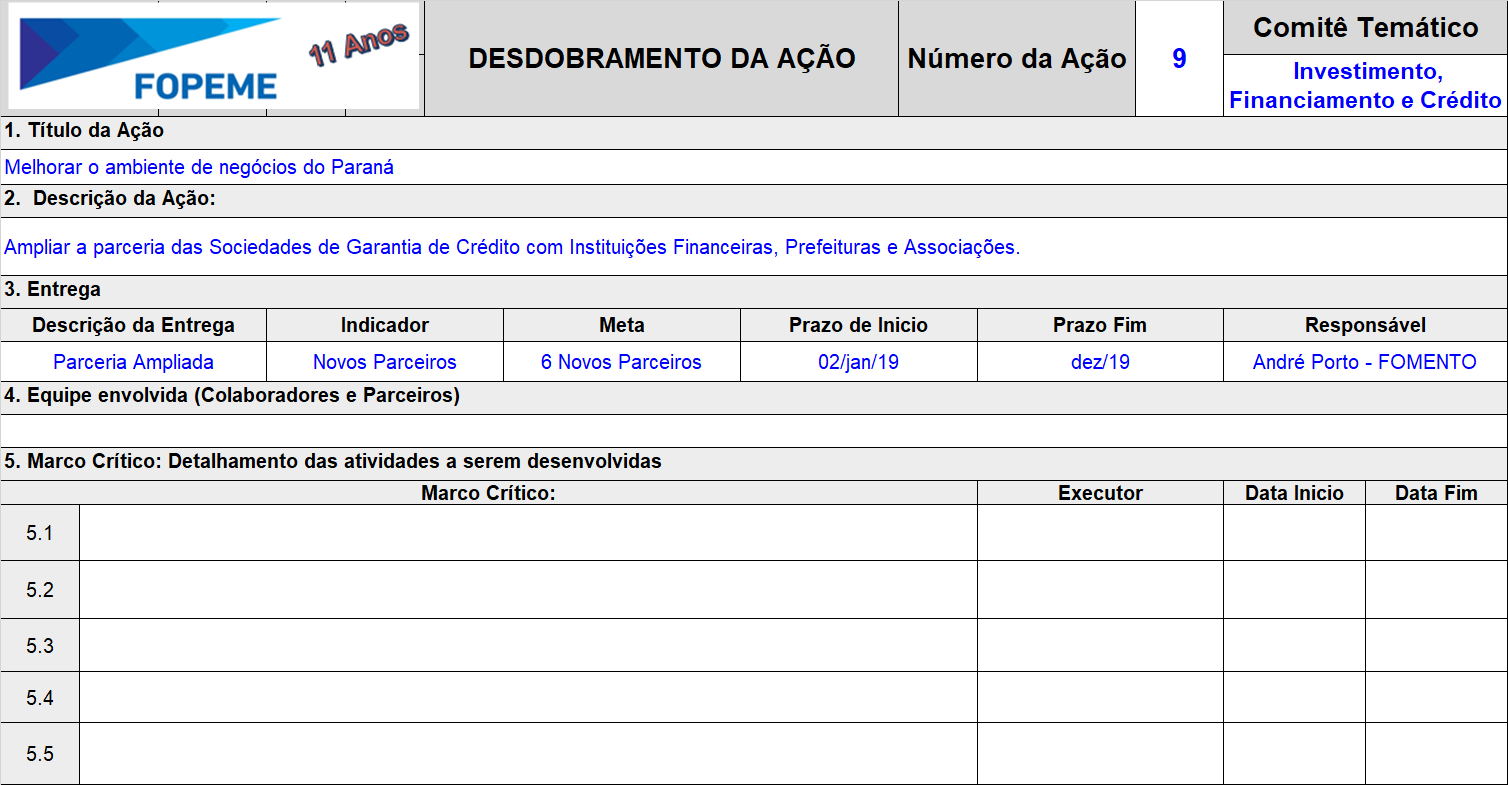 11 Anos
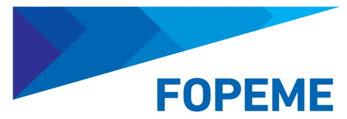 11 Anos
Tecnologia e Inovação
Comitê Temático - Tecnologia e Inovação
Destinado a identificar, analisar e propor medidas para acesso a novas tecnologias e inovação de processos, produtos e serviços das micro e pequenas empresas.

Coordenadores responsáveis deste Comitê Temático: 
Governo: Titular Silvio Cesar Sampaio (SETI) e Suplente Gilberto Passos Lima (TECPAR) 
Privado: Titular Marcos Pupo Thiesen (FIEP) e Suplente Rafael Trevisan (FIEP)
Consultora: Ana Lucia Sousa (SEBRAE)
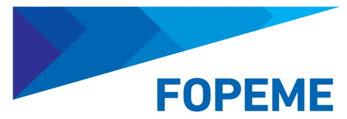 11 Anos
Tecnologia e Inovação
Implementar nos municípios programas que favoreçam o estreitamento das relações Universidades / Instituição de Ciência e Tecnologia – Empresas, fortalecendo o tripé educação -fomento - inovação.
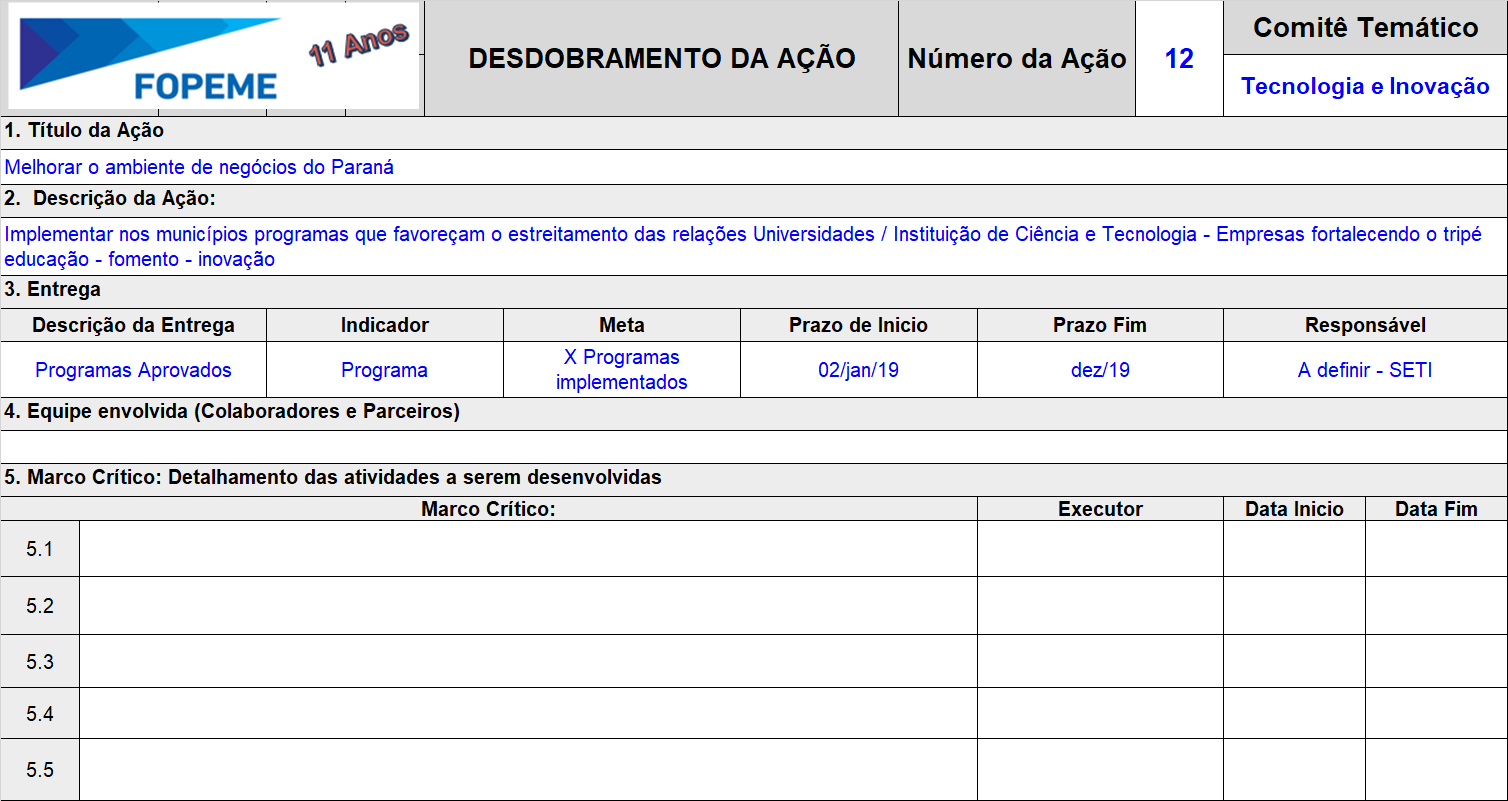 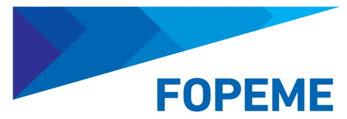 11 Anos
Tecnologia e Inovação
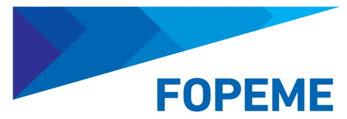 11 Anos
Tecnologia e Inovação
Criar uma rede de pesquisa com ênfase nas vocações e potencialidades do território.
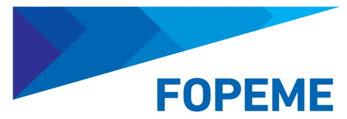 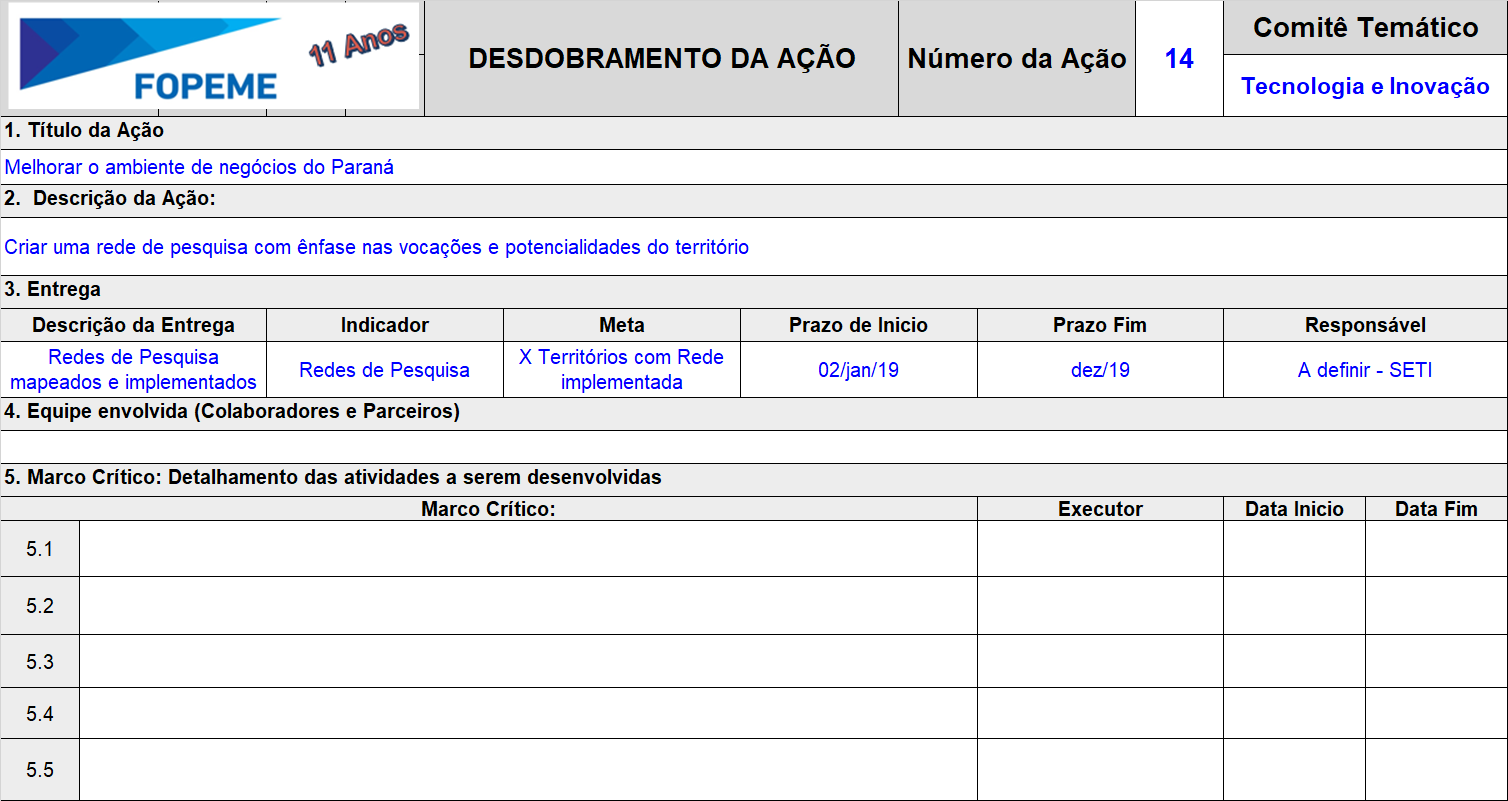 11 Anos
Tecnologia e Inovação
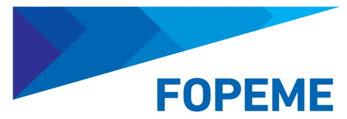 11 Anos
Tecnologia e Inovação
Estabelecer um amplo programa de capacitação / formação das micro e pequenas empresas e municípios, tais como: gestão da inovação, marco legal, fomento, elaboração de projetos e captação de recursos públicos e privados para inovação.
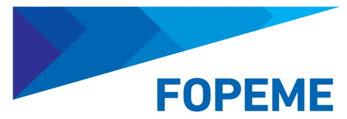 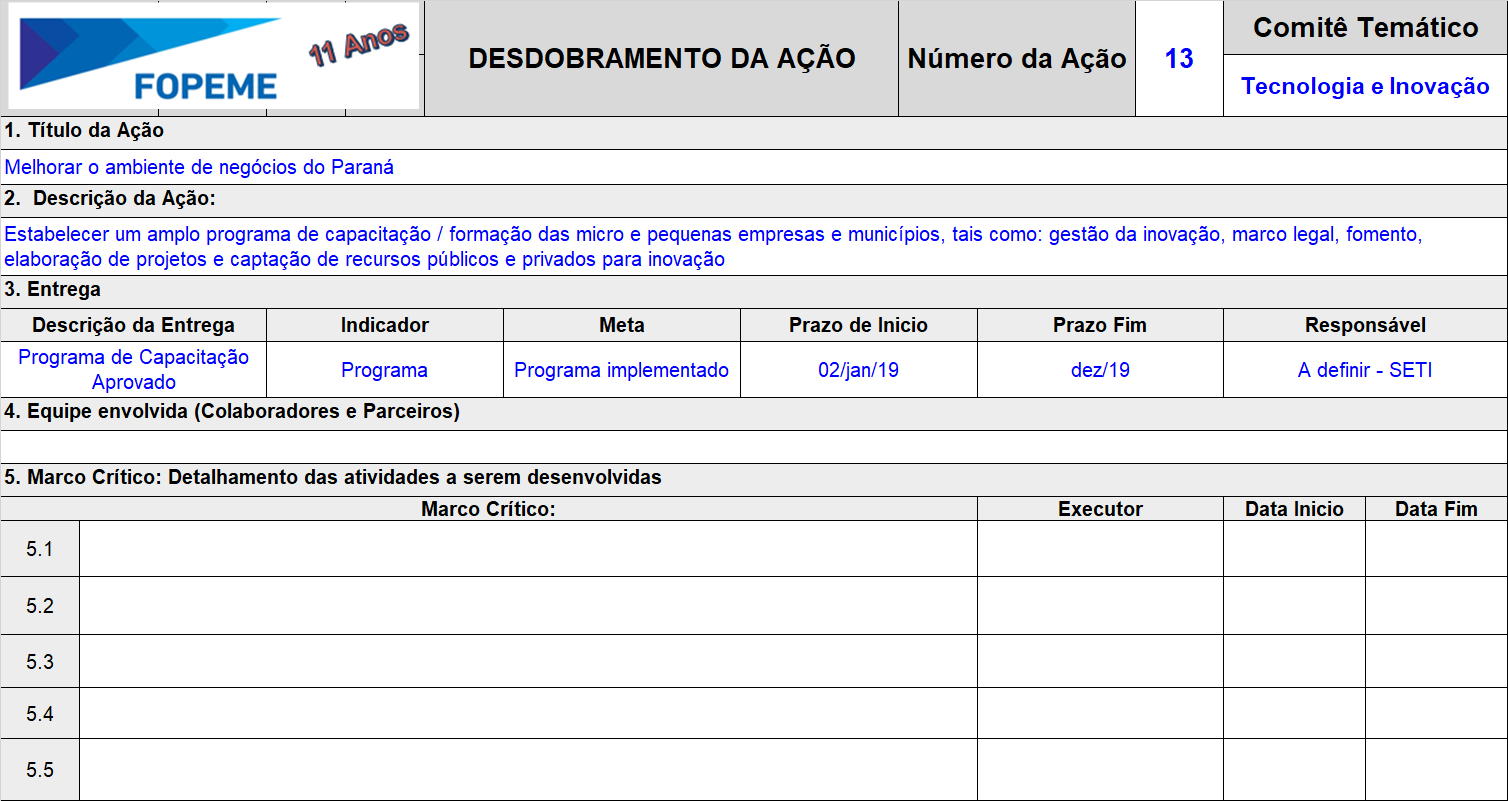 11 Anos
Tecnologia e Inovação
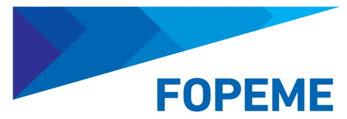 11 Anos
Acesso a Mercados
Comitê Temático - Acesso a Mercados
Destinado a identificar, analisar e propor medidas para facilitar o acesso das micro e pequenas empresas às compras públicas, aos mercados externo e interno, e à cadeia produtiva das grandes empresas

Coordenadores responsáveis deste Comitê Temático: 
Governo: Titular Maria Carmem Albanske (SEAP) e Suplente Cleverson Neri (SEAP).
Privado:  Titular Aristides Mossambani (FEMPIPAR) e Suplente Rodrigo Rosalem (FECOMERCIO)
Consultora: Juliana Schvenger (SEBRAE)
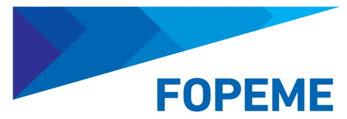 11 Anos
Acesso a Mercados
Adequar os editais à lei complementar 123/2006 e 147/2014, para aumentar a participação das micro e pequenas empresas nas compras públicas do estado.
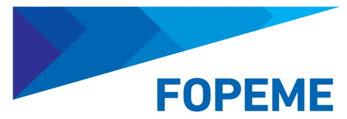 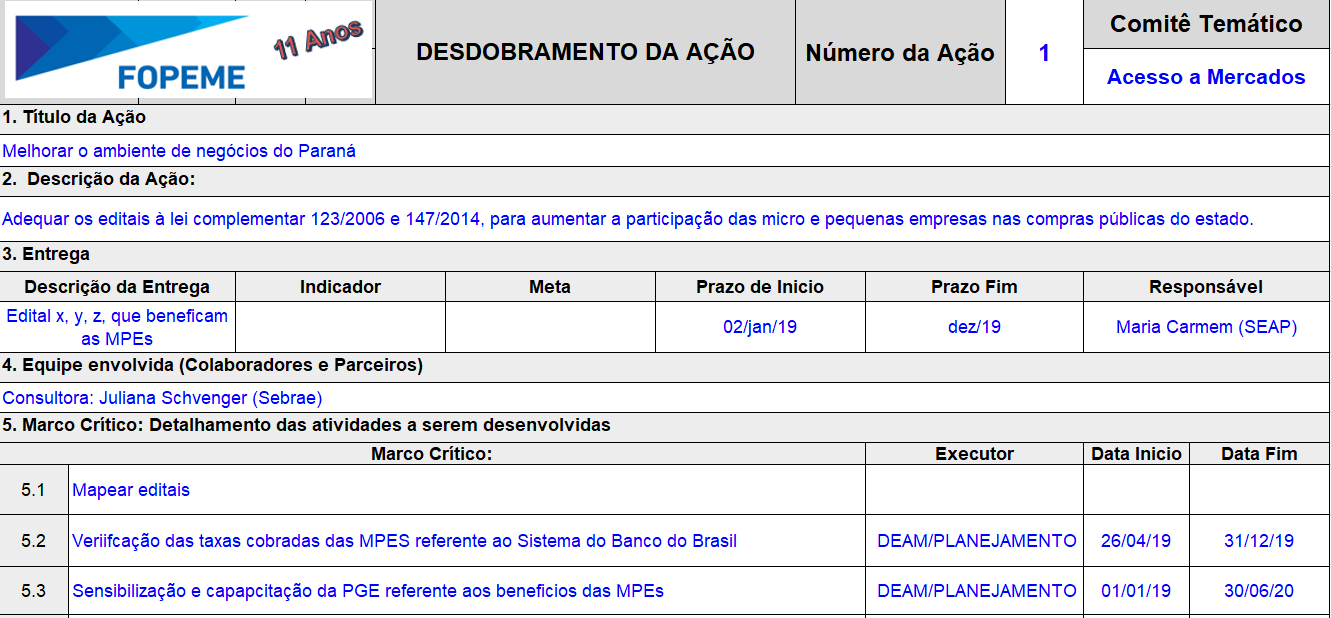 11 Anos
Acesso a Mercados
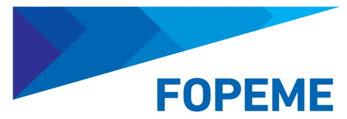 11 Anos
Acesso a Mercados
Padronizar o objeto de contratação dos termos de referência nos processos de compras públicas municipais por meio do GMS – Sistema de Gestão de Materiais e Serviços do Paraná.
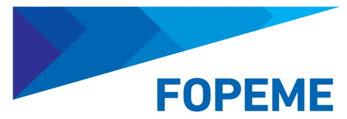 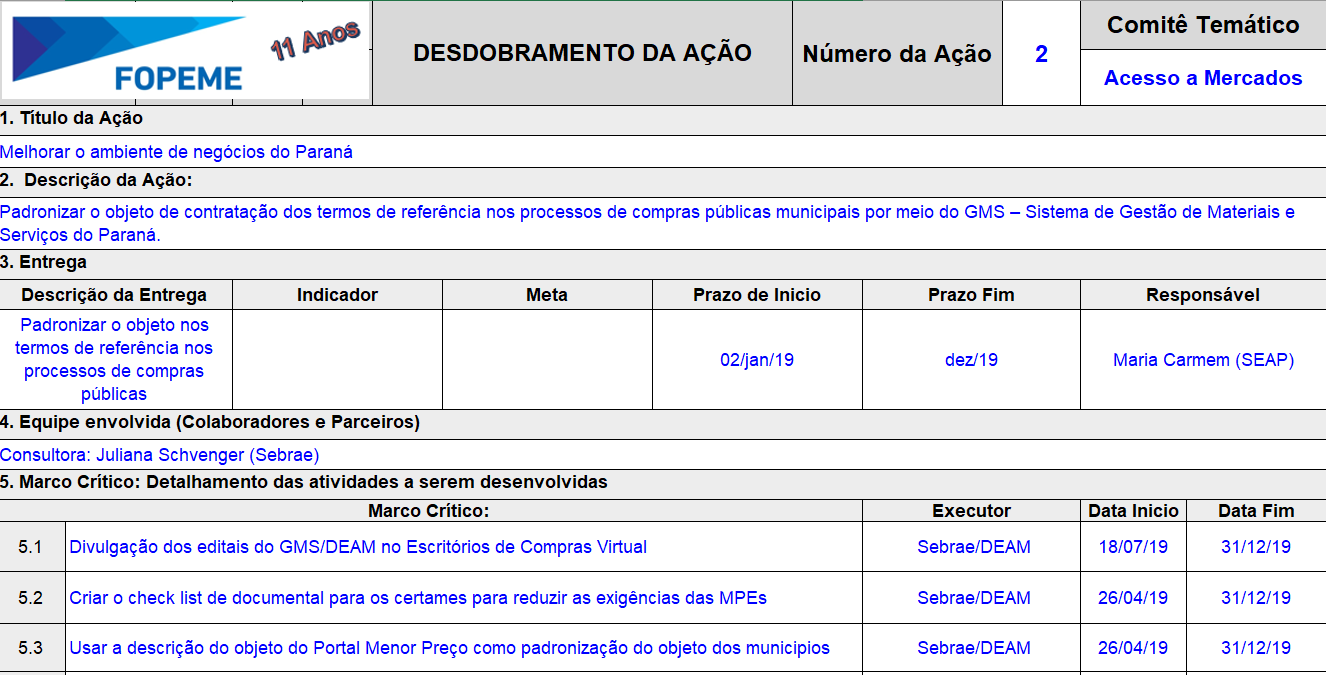 11 Anos
Acesso a Mercados
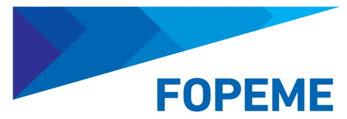 11 Anos
Acesso a Mercados
Incentivar a utilização do site Compras Paraná, na divulgação das boas práticas em compras públicas.
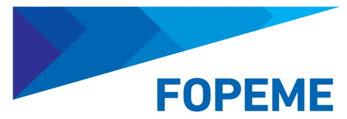 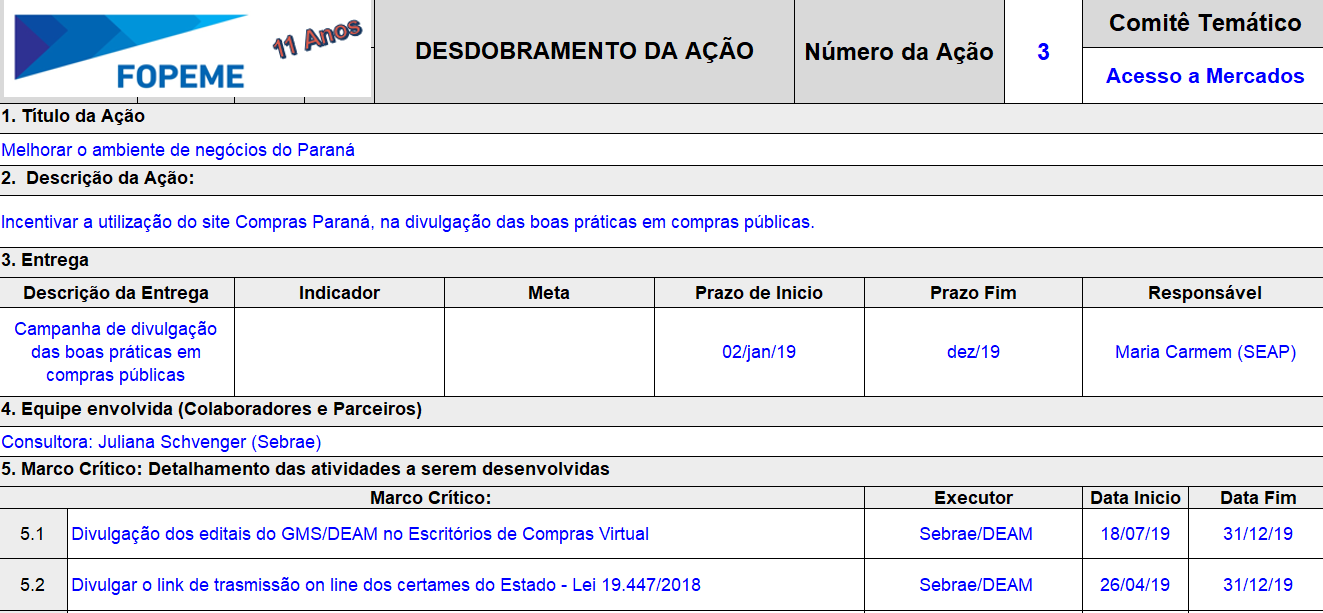 11 Anos
Acesso a Mercados
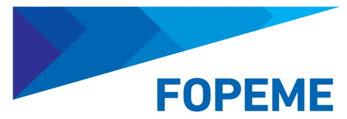 11 Anos
Acesso a Mercados
Elaborar Estudo Técnico de Planejamento de Compras Públicas do Estado do Paraná.
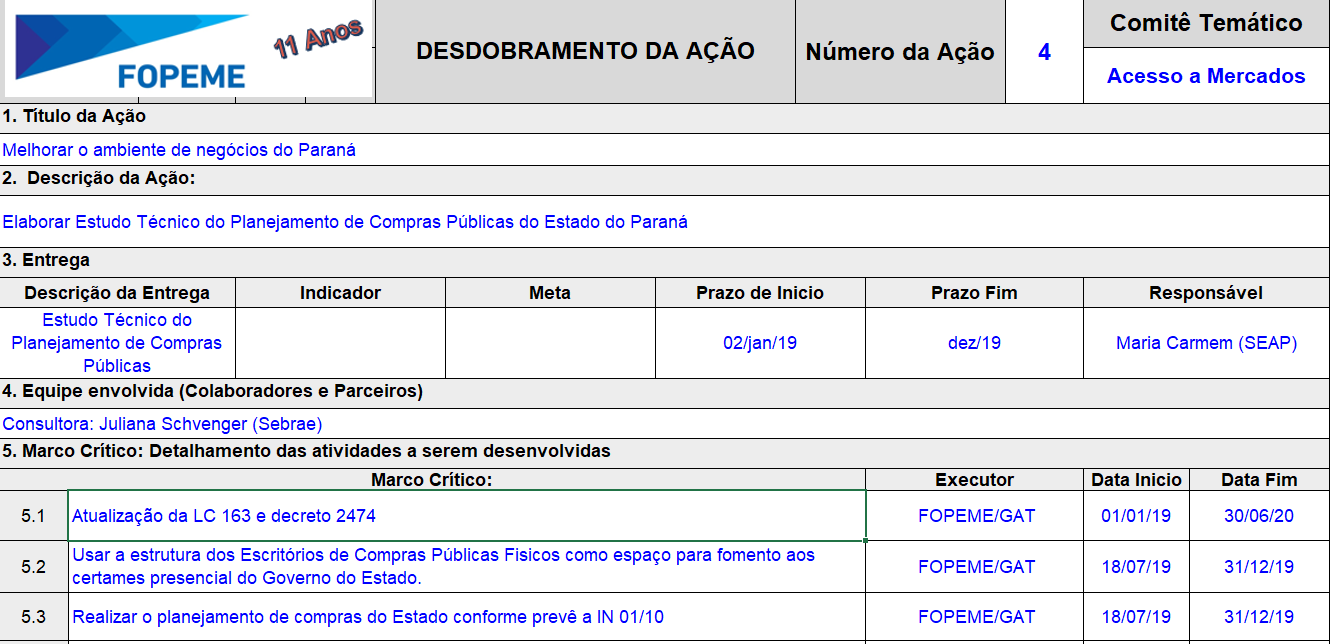 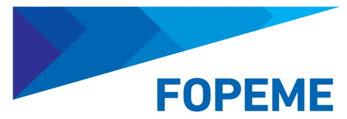 11 Anos
Acesso a Mercados
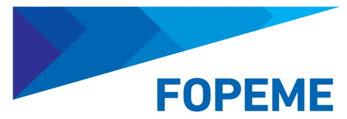 11 Anos
Acesso a Mercados
Fomentar a criação e legislação que possa gerar negócios conjuntos (Centrais de Negócios, Sociedade de Propósito Específico).

Criar uma política de desenvolvimento territorial para o Estado do Paraná, com o intuito de promover, sensibilizar e articular com a comunidade local, para a importância de organizar-se associativamente;
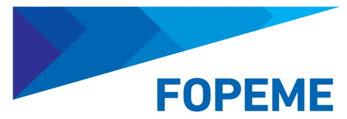 11 Anos
Acesso a Mercados – GT Exportação
Apoiar e auxiliar tecnicamente na criação de uma Loja Virtual de Comércio de produtos das Micro e Pequenas Empresas da América Latina e Países de Língua Portuguesa.
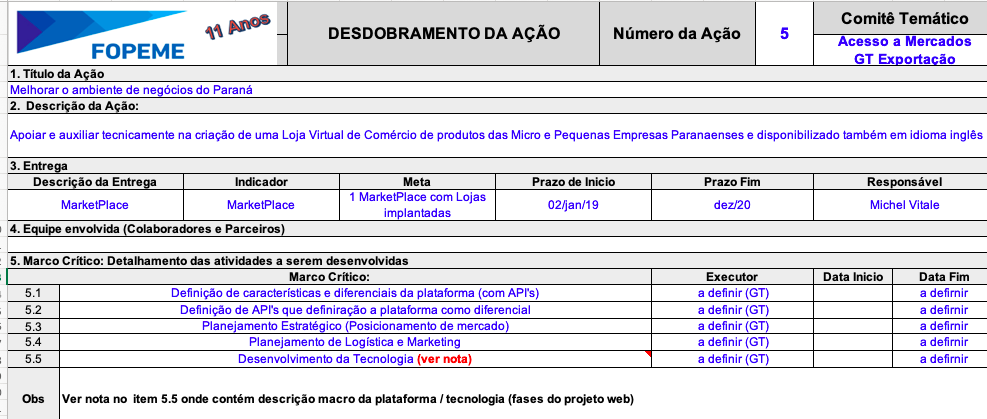 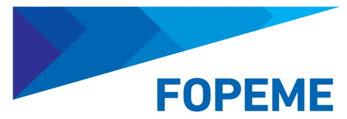 11 Anos
Acesso a Mercados – GT Exportação
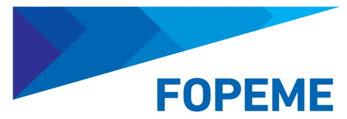 11 Anos
Acesso a Mercados – GT Exportação
Repassar todo o processo de exportação de pequenos negócios para levantar os gargalos e buscar soluções, através do GT Exportação, em andamento no CT Acesso a Mercados (Correios, Peiex, Ipardes, Fecomércio, Fiep, Fampepar, operadores portuários e outros).
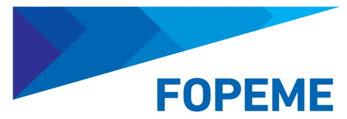 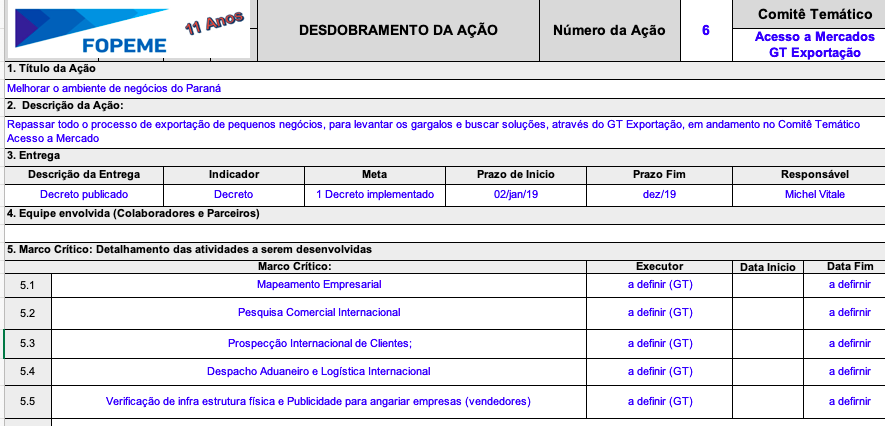 11 Anos
Acesso a Mercados – GT Exportação
Formação e Educação Empreendedora
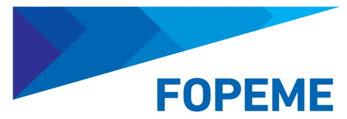 11 Anos
Comitê Temático – Formação e Educação Empreendedora
Destinado a identificar, analisar e propor medidas para ampliar as oportunidades de capacitação para as micro e pequenas empresas, com a perspectiva de disseminação e compartilhamento da informação por meio de redes de relacionamento. 

Coordenadores responsáveis deste Comitê Temático: 
Governo: A definir (SEED)
Privado: A definir (SESC)
Consultora: Rosangela Angonese (SEBRAE)
Formação e Educação Empreendedora
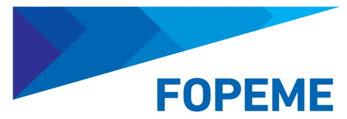 11 Anos
Implementar o empreendedorismo como componente curricular em todas as esferas: Base Nacional Curricular Comum, Estadual, Municipal e nas escolas.

Implementar disciplina de Empreendedorismo em todos os cursos das instituições estaduais de ensino superior

Elaborar programas que estimulem a participação entre empresários e estudantes nas escolas, para estimular o empreendedorismo.

Implementar nas escolas a cultura de associativismo.
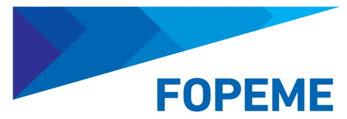 Acompanhamento Tributário
11 Anos
Comitê Temático – Acompanhamento Tributário
Destinado a acompanhar a legislação tributária, identificar as demandas, elaborar propostas de alterações que interessem as empresas paranaense e encaminhar às esferas estadual e federal.

Coordenadores responsáveis deste Comitê Temático: 
Governo: Titular Sidnei Laerte de Moraes (SEFA) e Suplente Juarez Andrade Moraes (SEFA)
Privado: Titular Armando Lira (CONAMPE) e Suplente Pedro Donato Skraba (FAMPEPAR)

      “Sem demandas no momento para este Comitê”
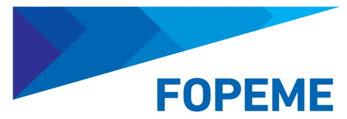 11 Anos
AÇÕES DA SECRETARIA TÉCNICA
2019
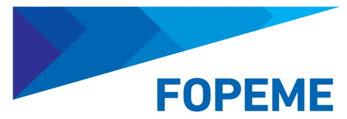 11 Anos
Secretaria Técnica
Acompanhar a tramitação das alterações da Lei Complementar nº 163/2013, junto aos órgãos estaduais e a ALEP.

Realizar as Alterações e Atualizações no Decreto nº 2474/2015, com base na proposta finalizada pelo GT de Compras Públicas do FOPEME, formado por SEAP/SEBRAE/CDE e encaminhar à Casa Civil.

Revisar e Publicar no Diário Oficial do Estado, o novo Regimento Interno do FOPEME
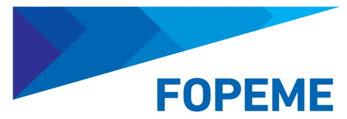 11 Anos
Secretaria Técnica
Ajustar e disseminar a Cartilha de Orientação e Capacitação do Portal Paranaense das Micro e Pequenas Empresas – www.portalpme.pr.gov.br

Renovar o Acordo de Cooperação Técnica entre Tribunal de Contas, FOPEME e SEBRAE/PR, dando continuidade nas capacitações em Compras Públicas
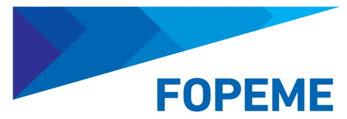 11 Anos
Secretaria Técnica
Sistematizar a participação dos Comitês Territoriais no FOPEME, conforme abaixo:

Acompanhar as ações dos Comitês Territoriais;
Acompanhar nas reuniões do FOPEME as apresentações e demandas dos Comitês Territoriais;
Visitar os Comitês Territoriais para disseminar e articular os programas governamentais voltados às micro e pequenas empresas paranaenses, e
Estabelecer a forma de comunicação do FOPEME com os Comitês Territoriais
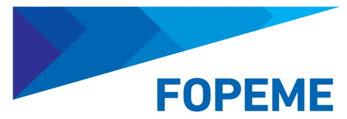 11 Anos
EVENTOS DO SEGUNDO SEMESTRE DE
2019
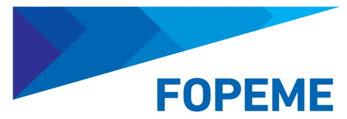 11 Anos
ASSUNTOS GERAIS
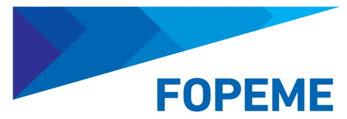 11 Anos
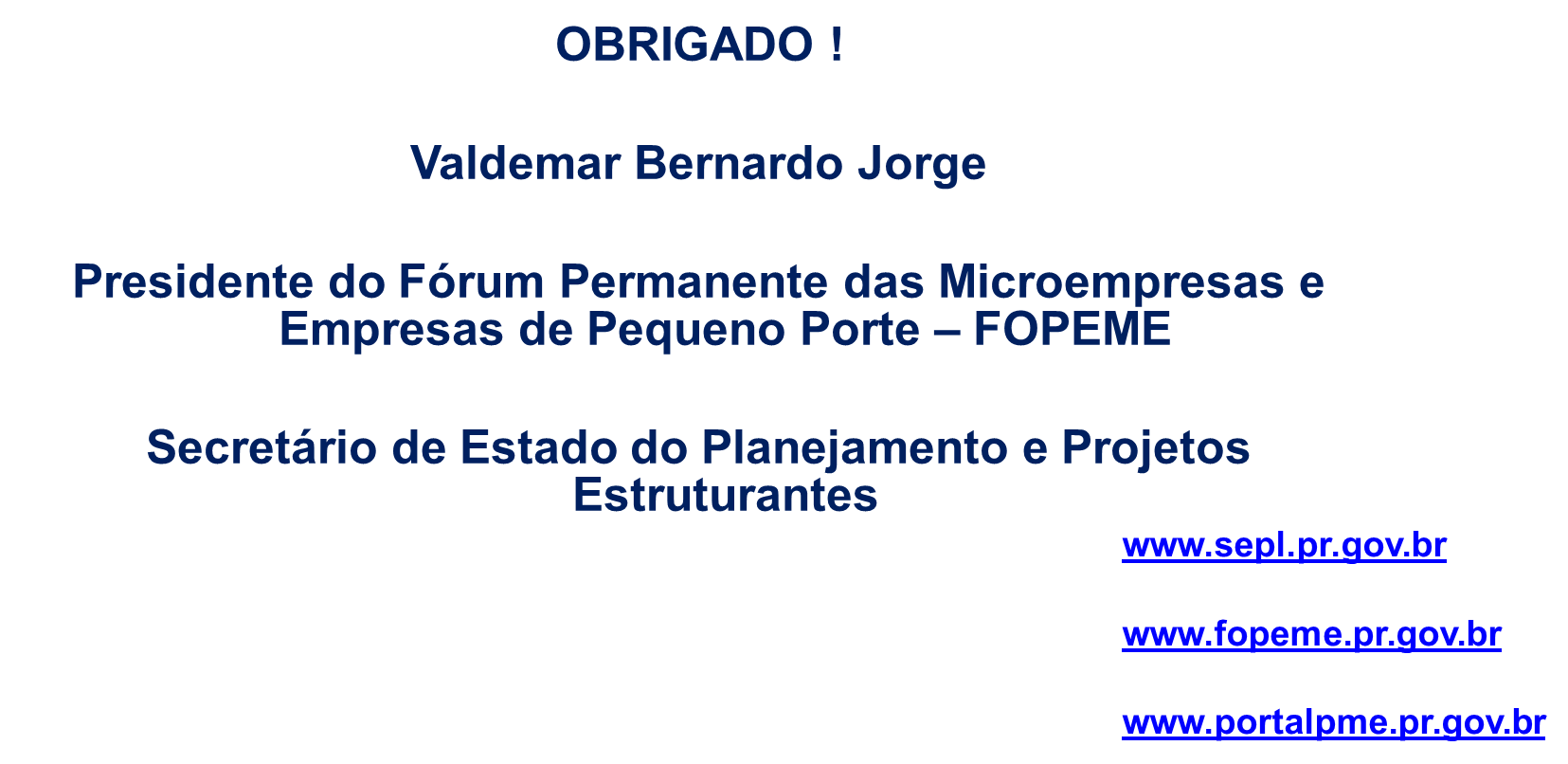